Жабайы жануарлар.
4-сынып.
Сөздікпен жұмыс. 
              әлем –        керік  – 
              ірі –            зіл –
              аю -            піл –
              қоян -         маймыл -
1-тапсырма. Диалогті оқы.
-    Антон, халің қалай?
-    Халім жақсы.
-    Сен хайуанаттар бағына бардың ба?
-    Иә, бардым. 
-    Қандай аңдарды көрдің?
Мен піл, аю, жолбарыс, маймыл, тасбақа, түлкі, 
    т.б. көрдім. Саған қандай аңдар ұнайды?
-   Маған піл, тасбақа, жолбарыс ұнайды.
-   Сау бол!
-   Сау бол!
2-тапсырма. Сурет бойынша сөз тіркестер құр.
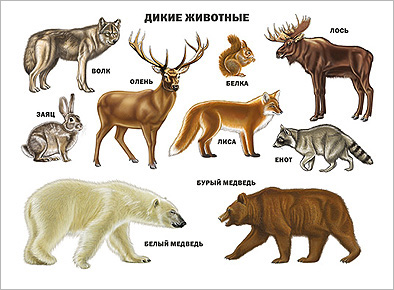 3-тапсырма. Сұраққа жауап бер.
                  Сен не істедің?
                     


                      көрдім.                      көрдім.   
                      


                      көрдім.                      көрдім.
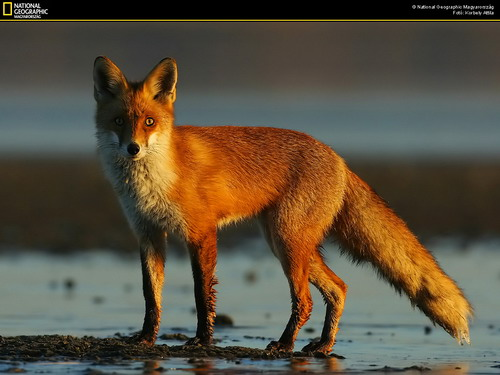 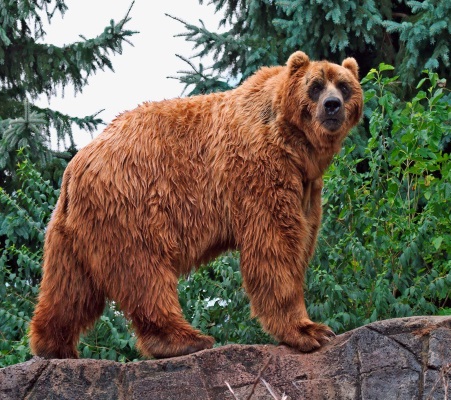 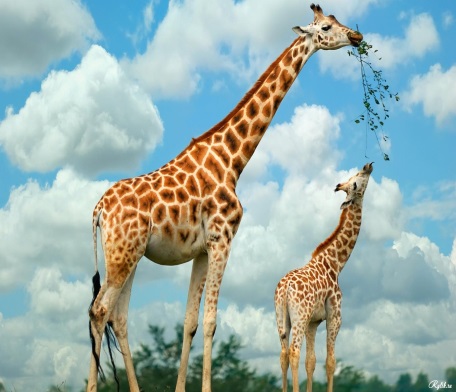 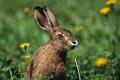